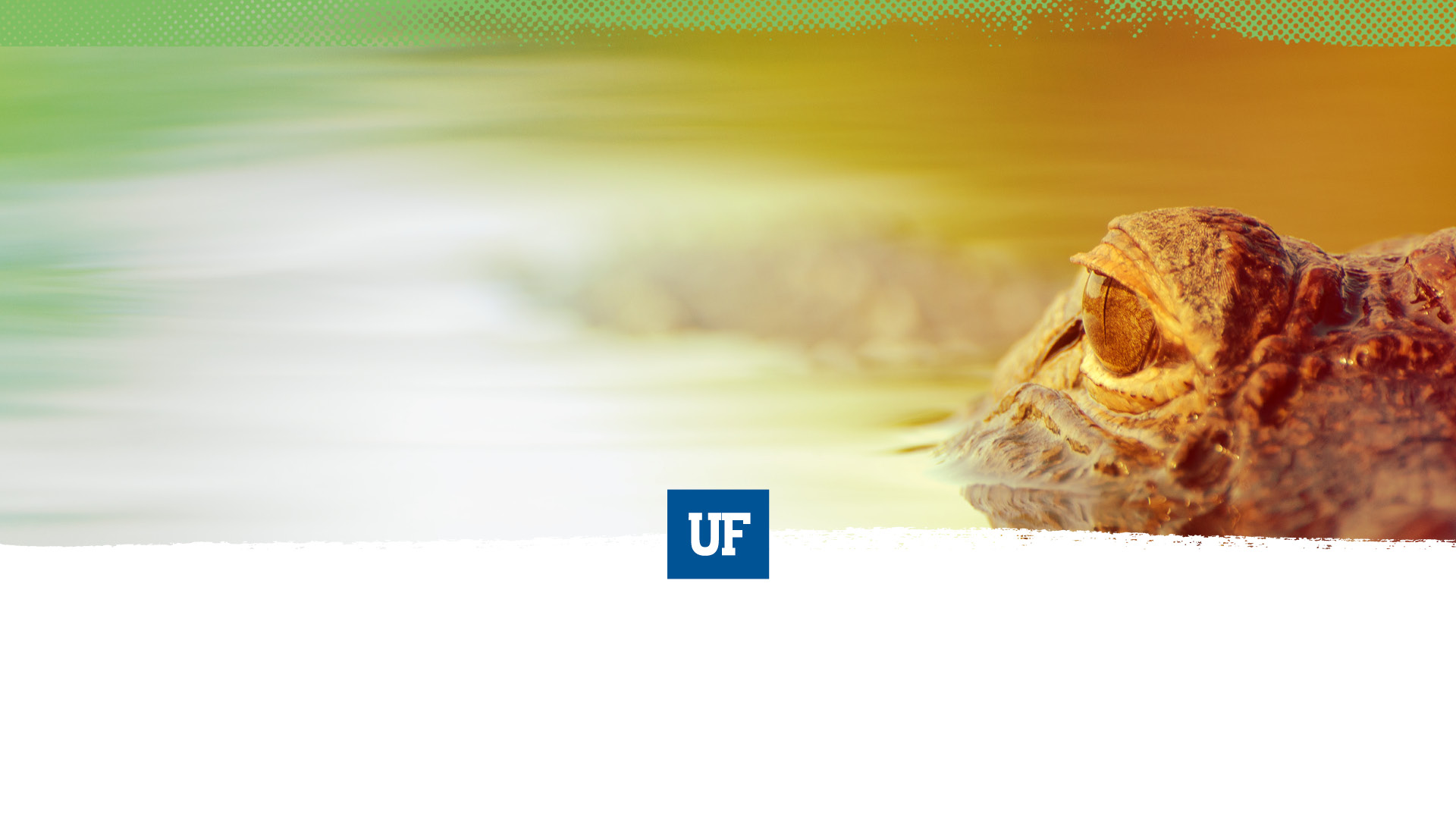 NIH and NSF
Non-compliant Examples






Amber Hardie
Ron Lester
Division of Sponsored Programs (DSP)
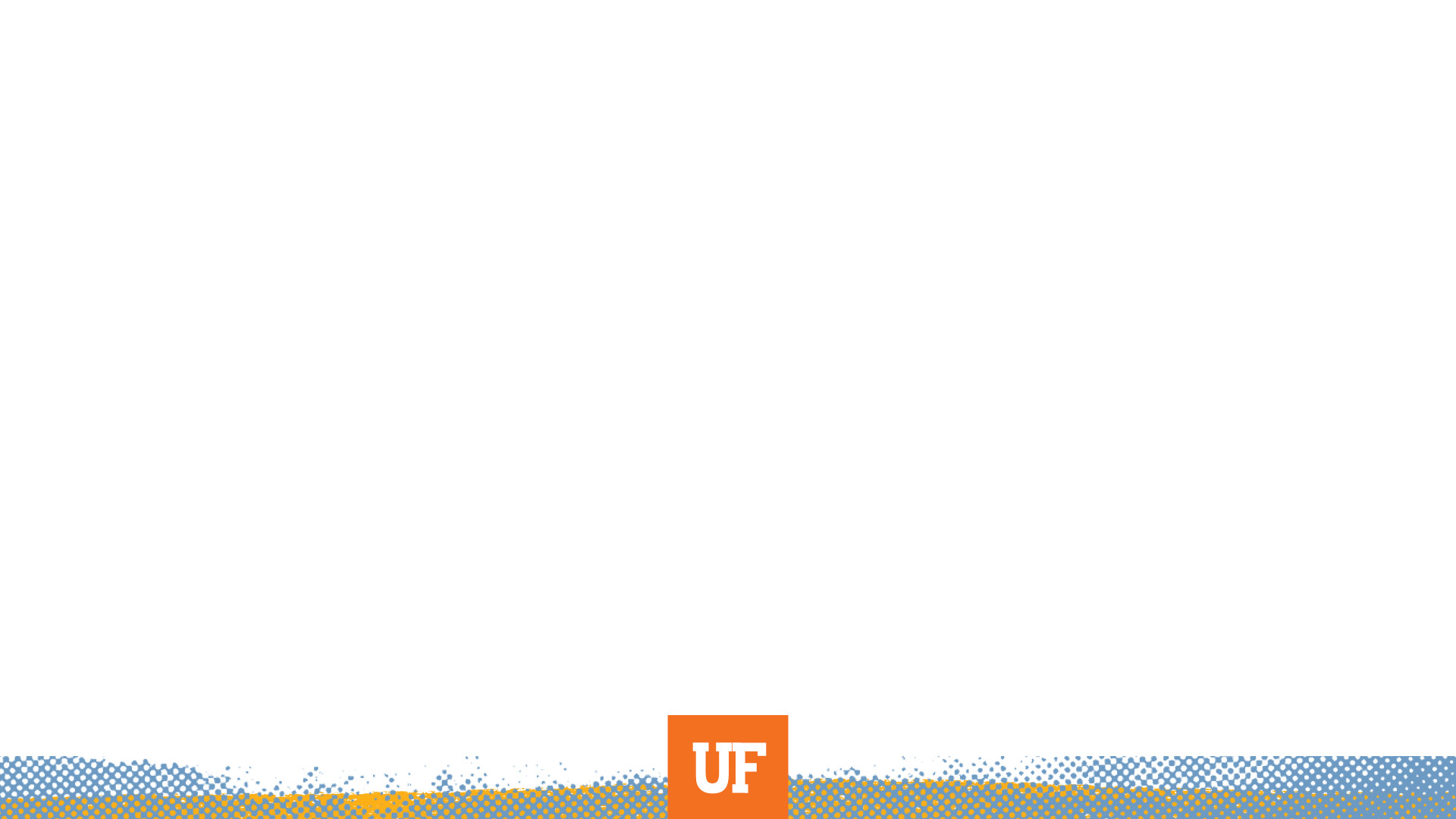 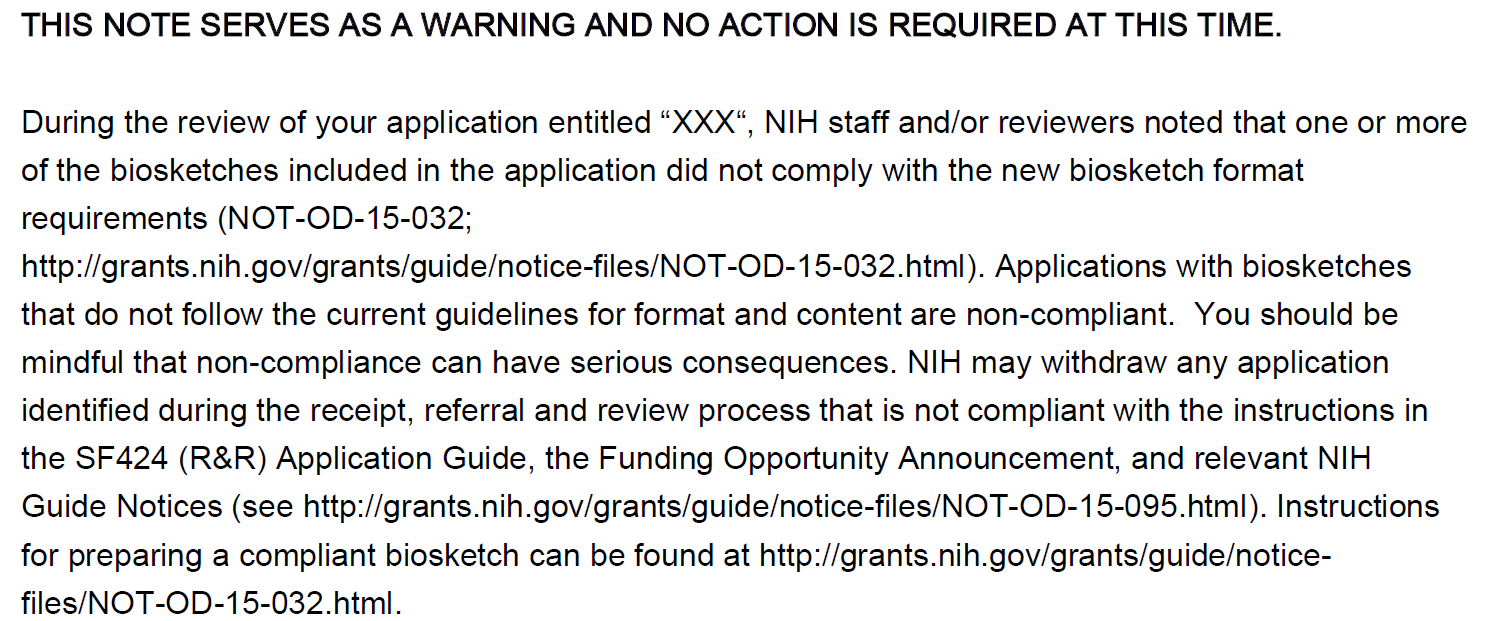 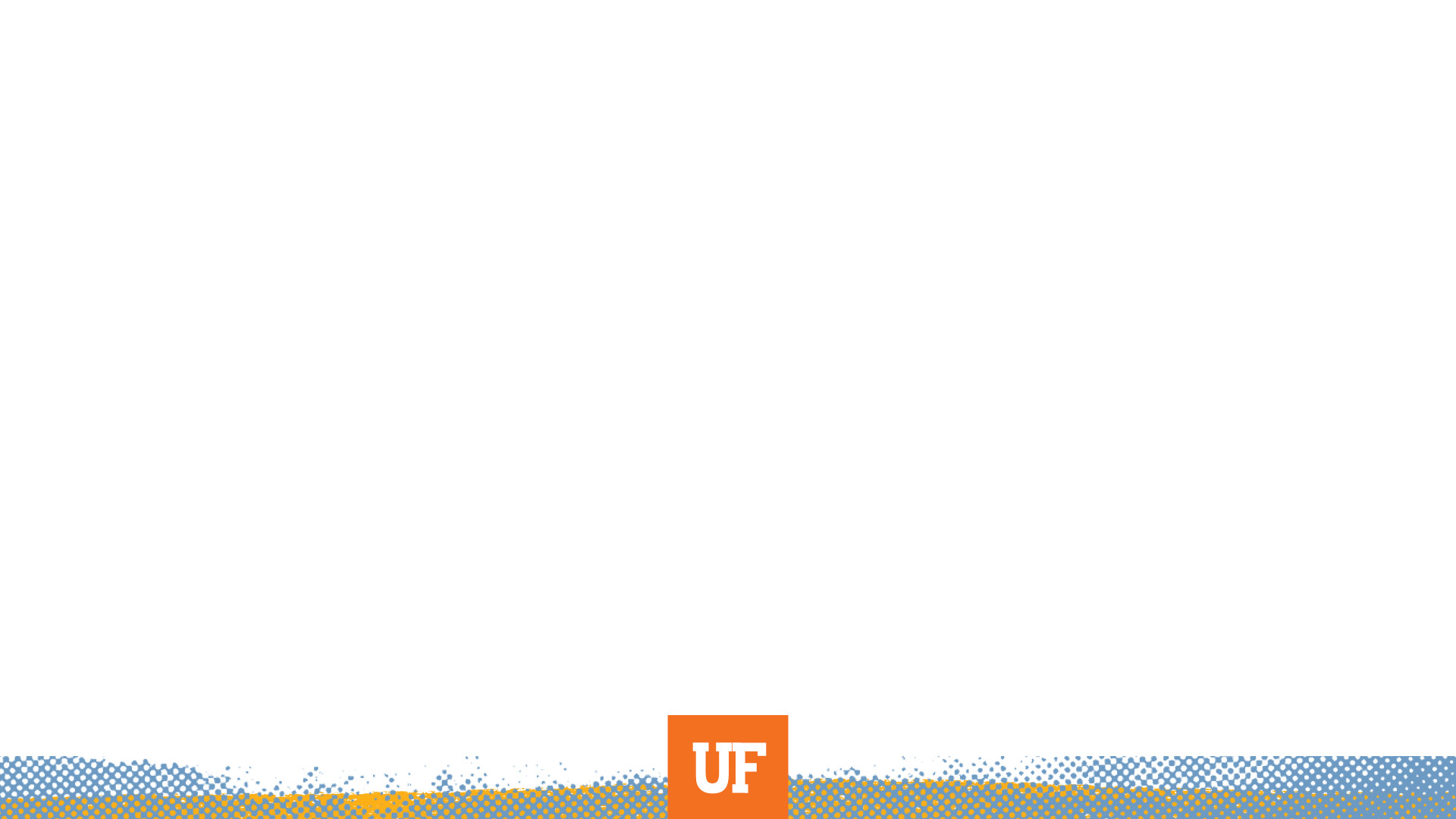 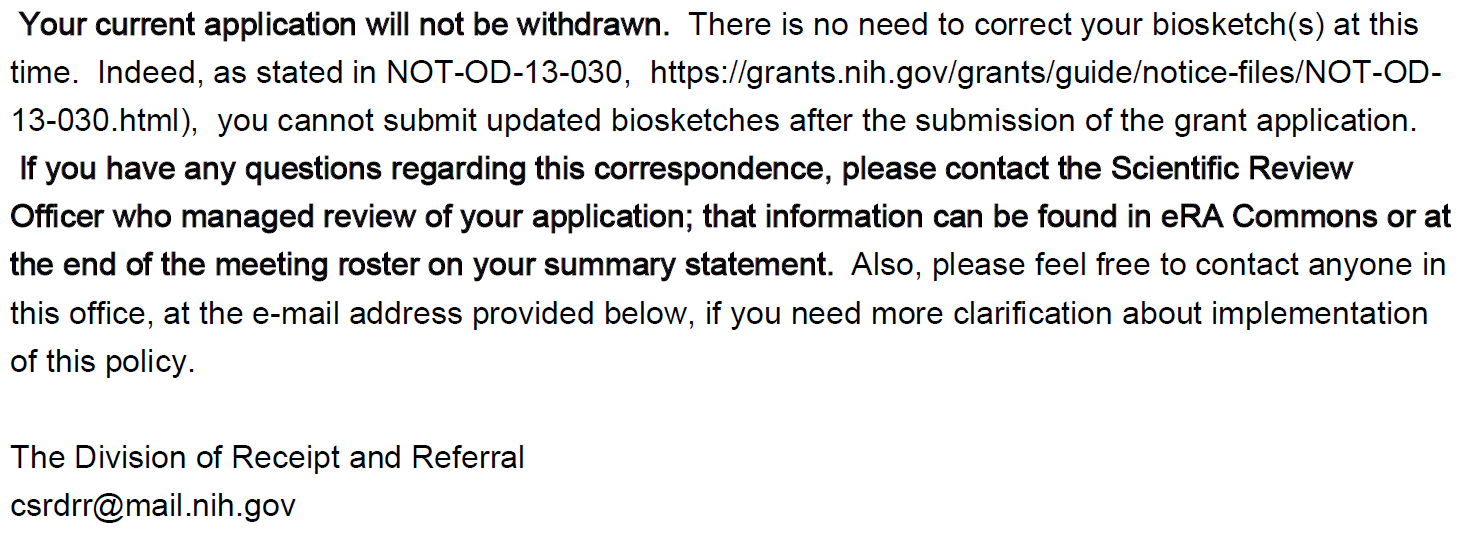 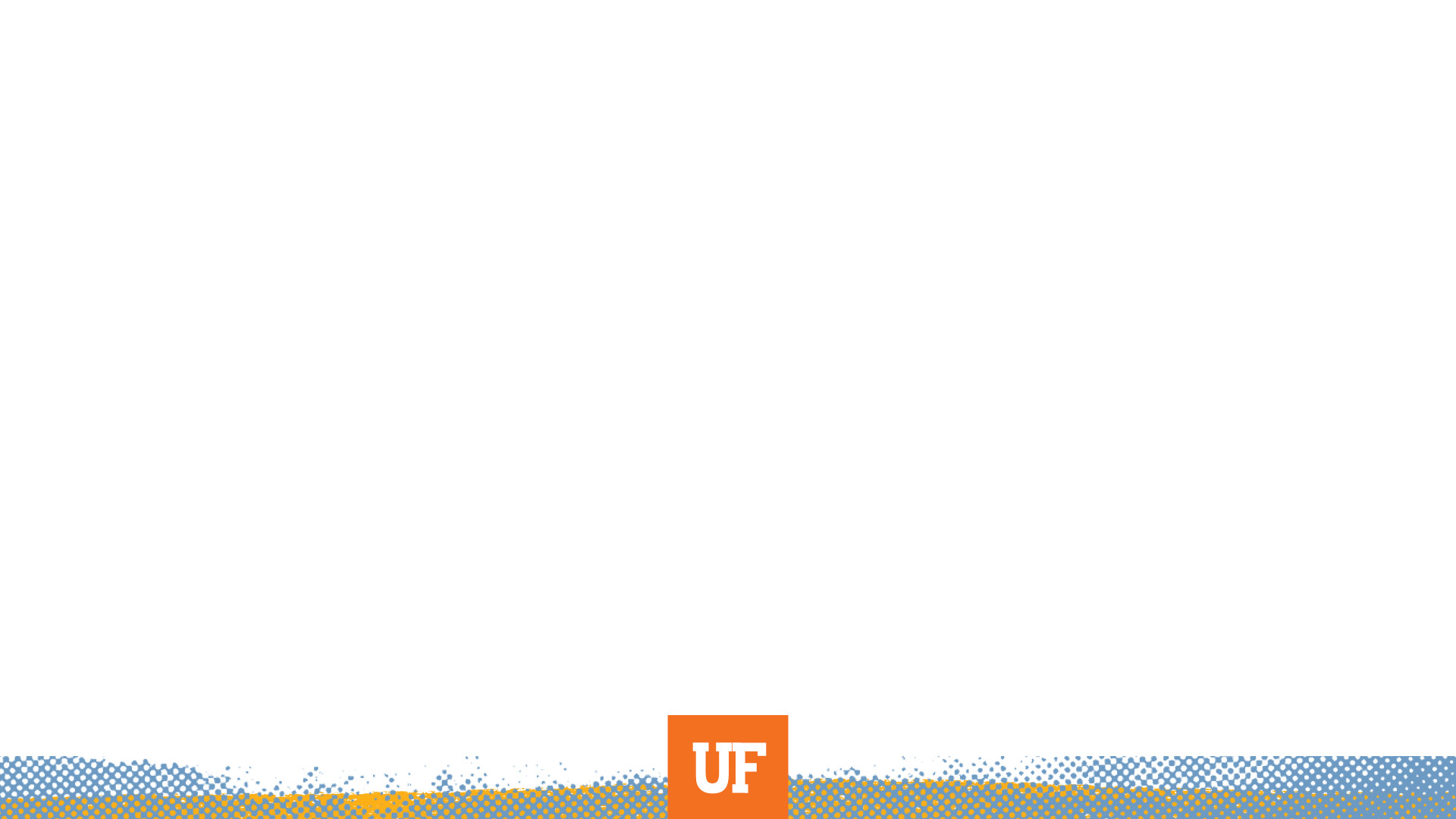 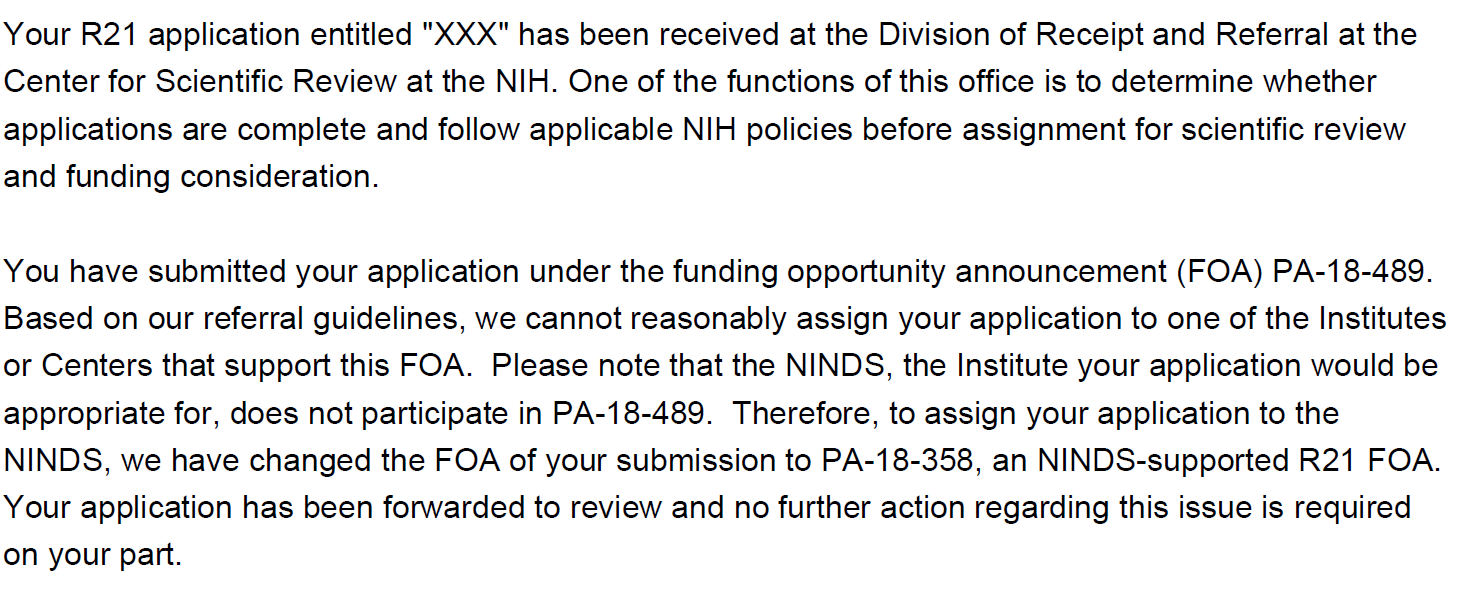 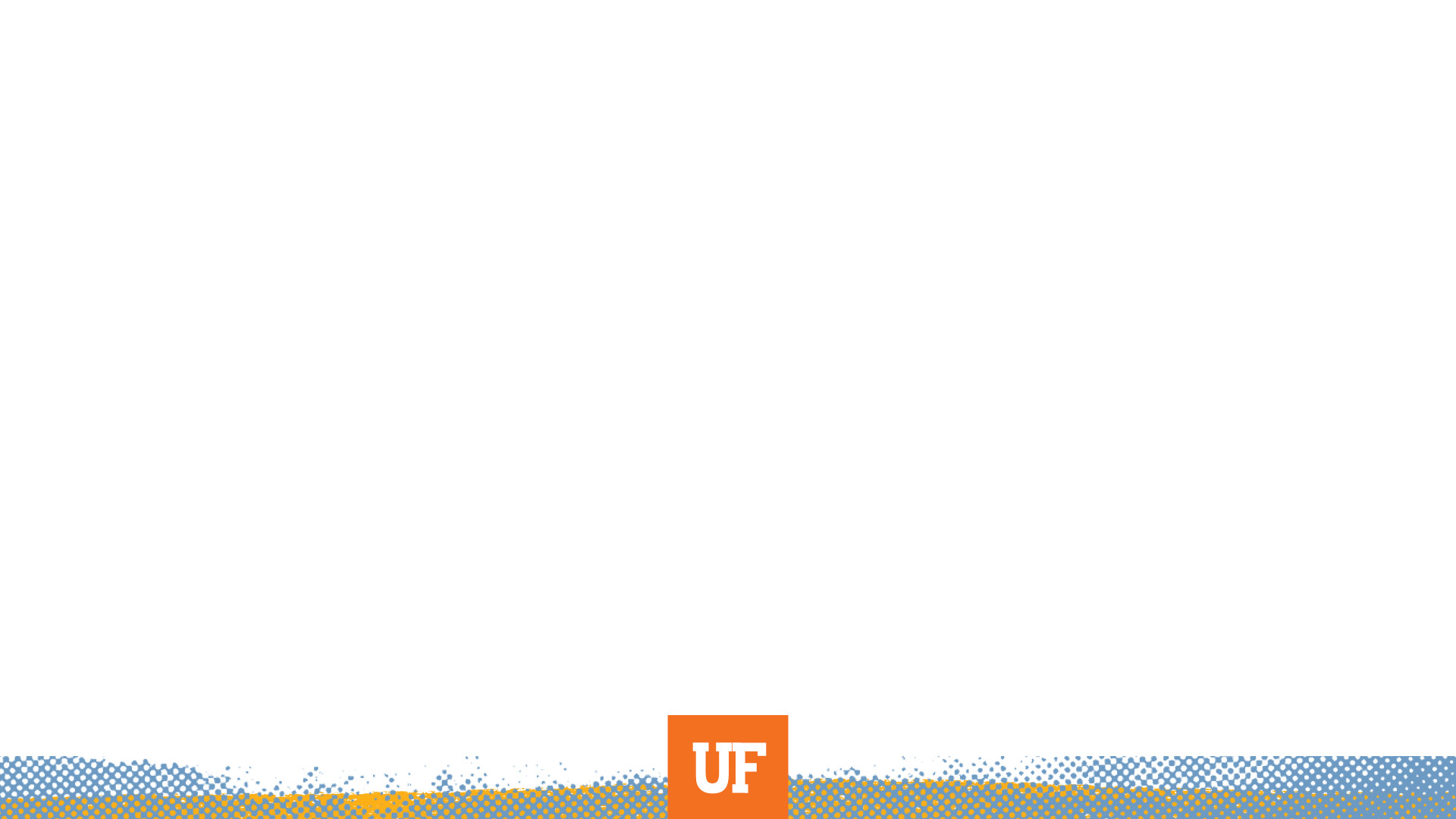 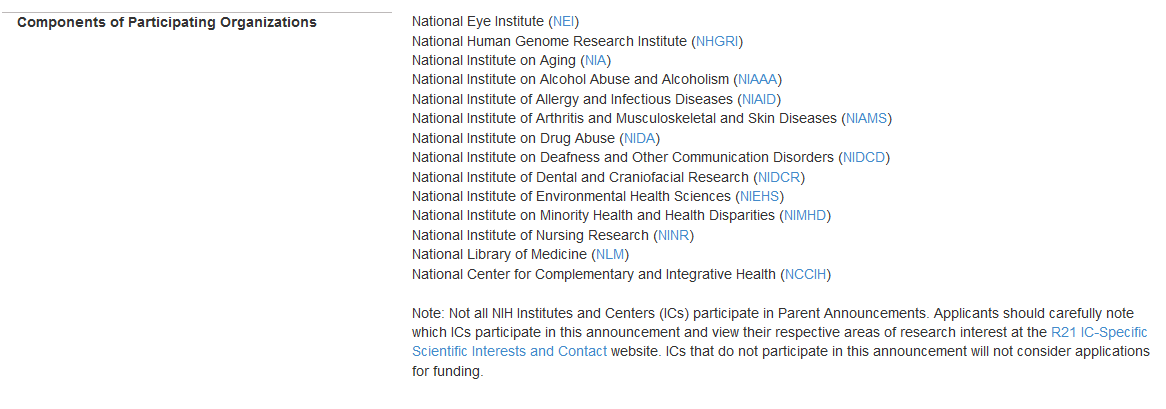 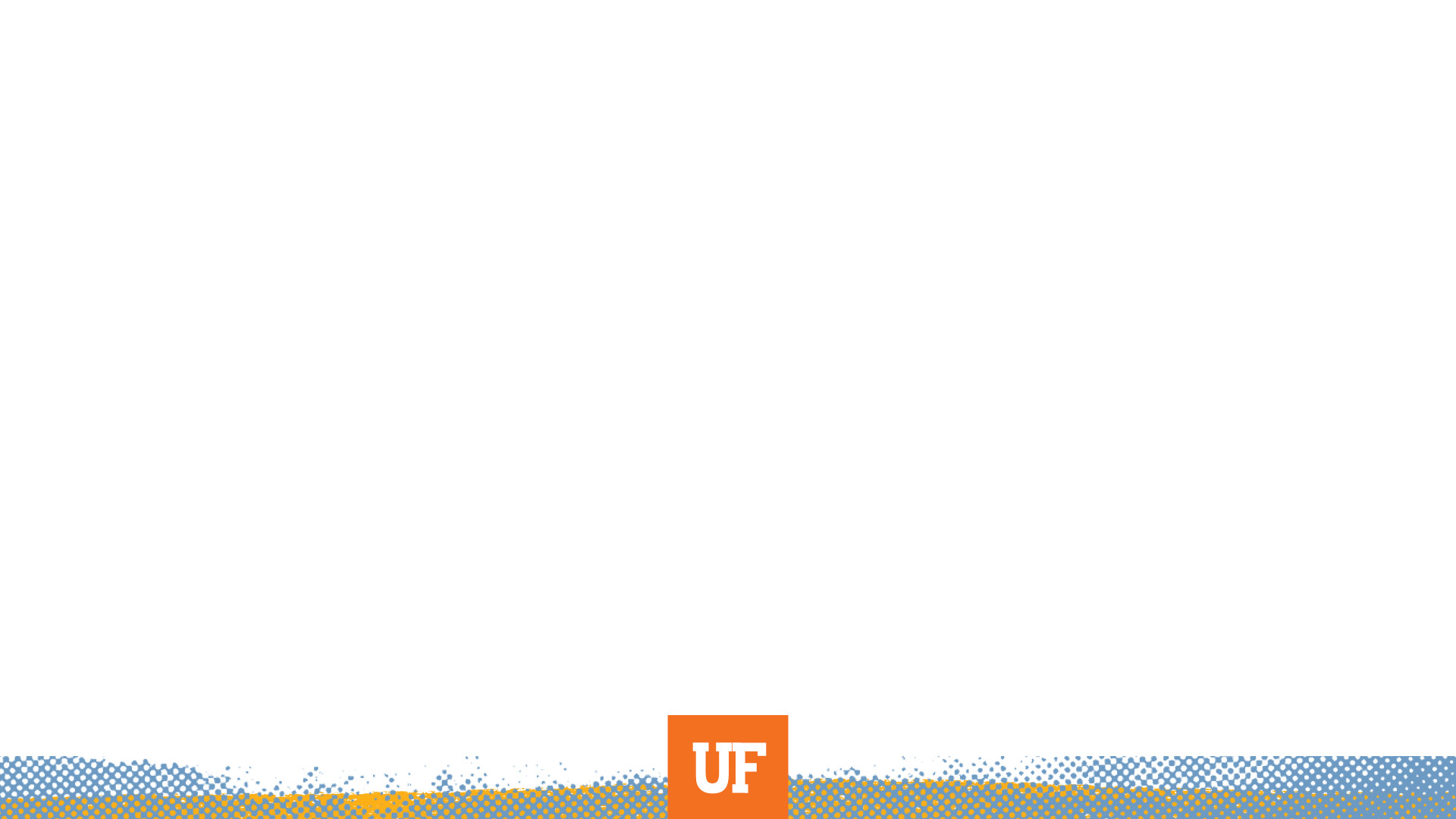 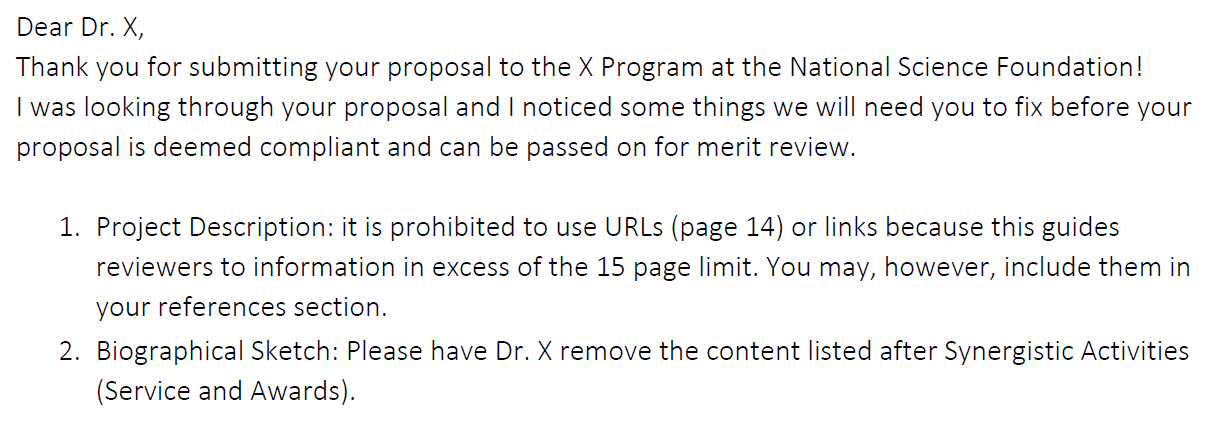 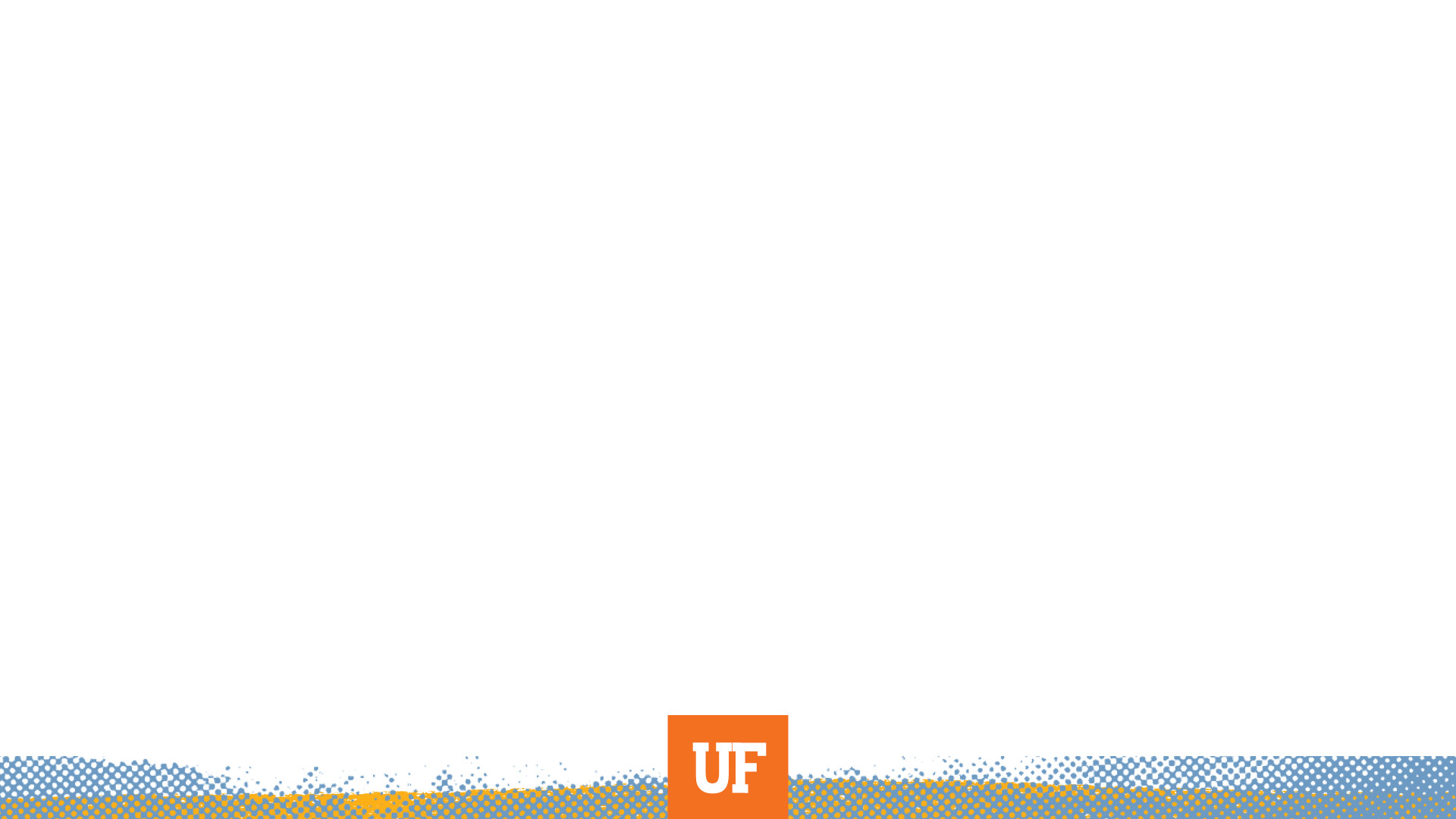 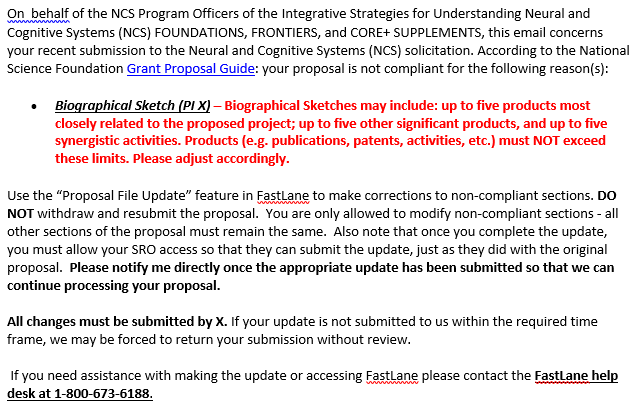 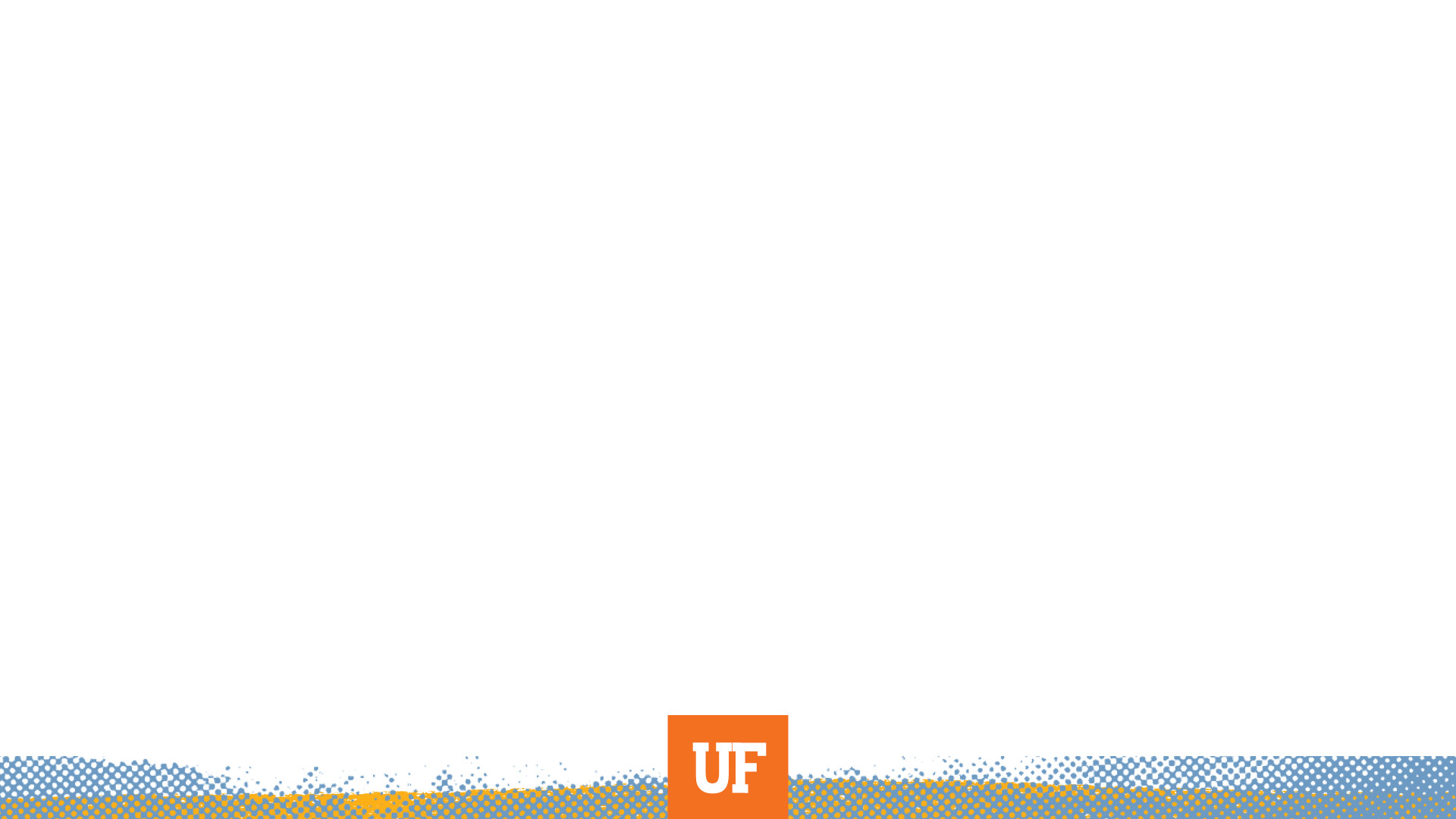 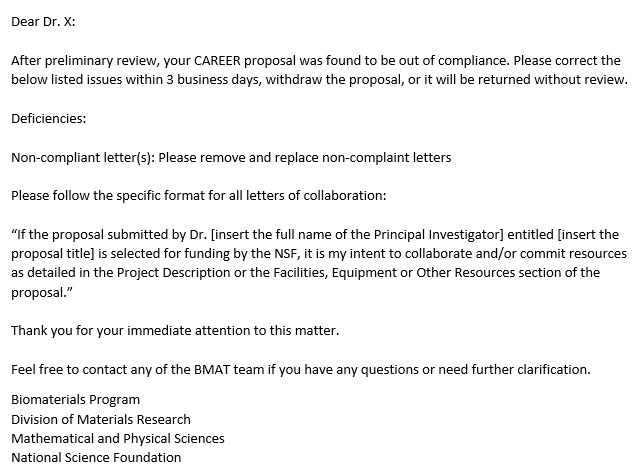 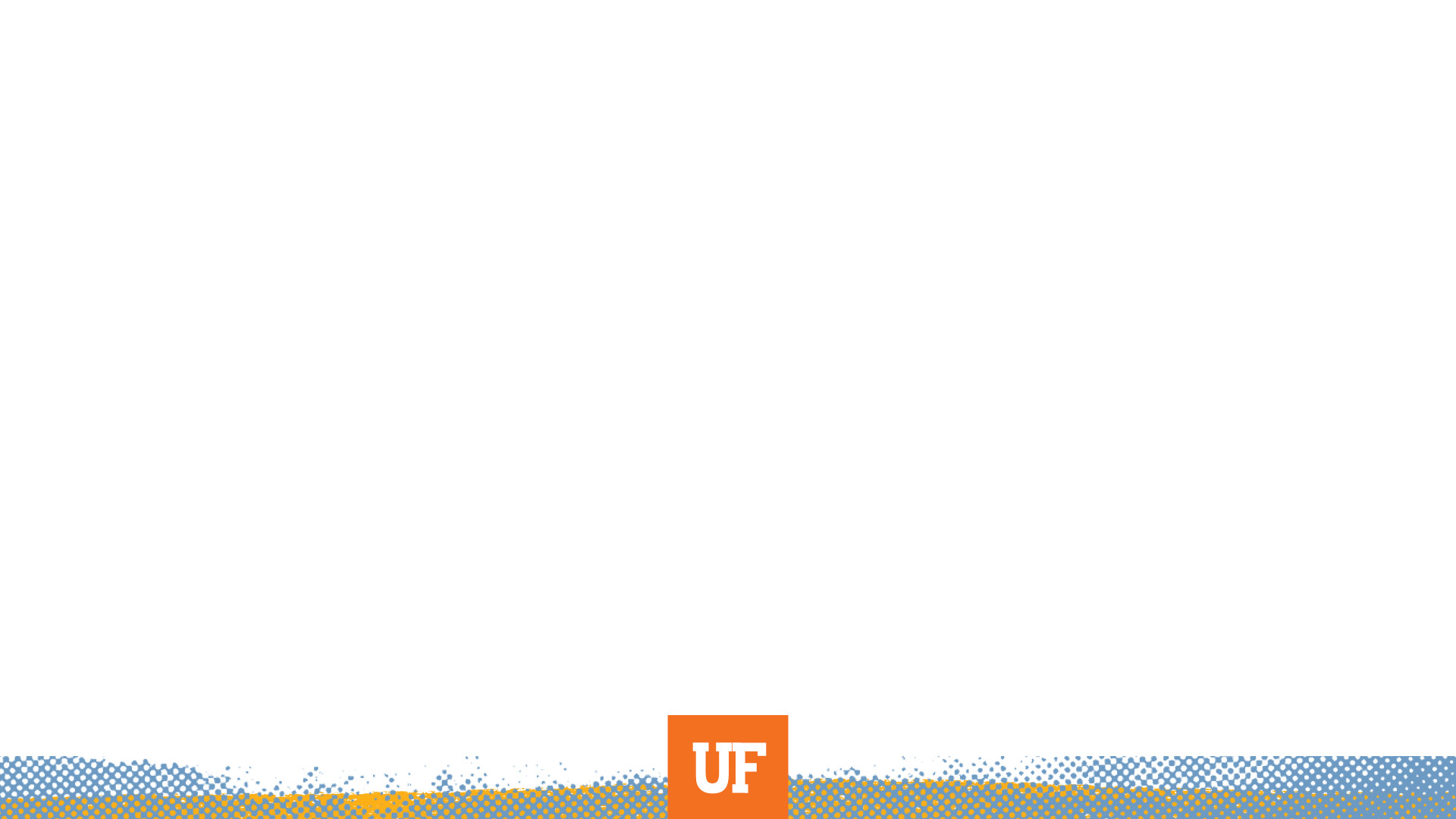 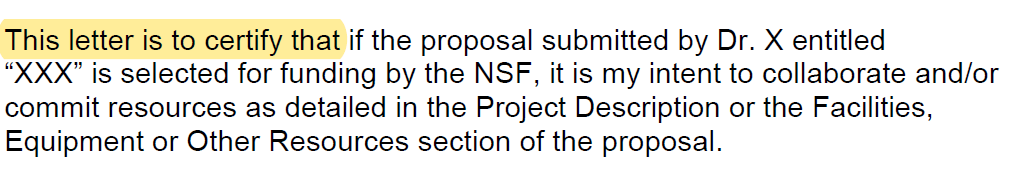